2222222222222222222222222
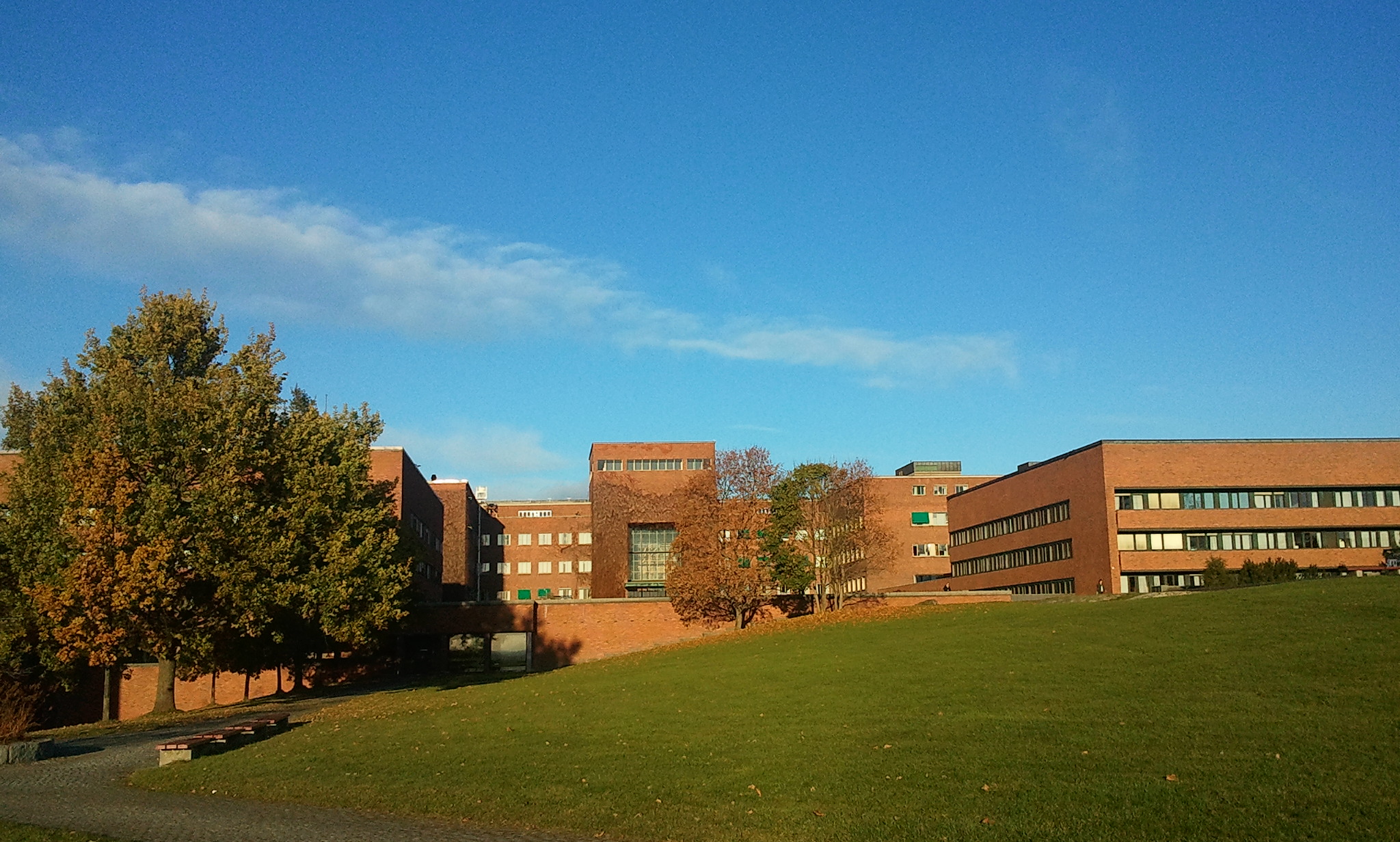 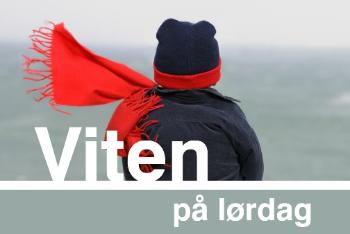 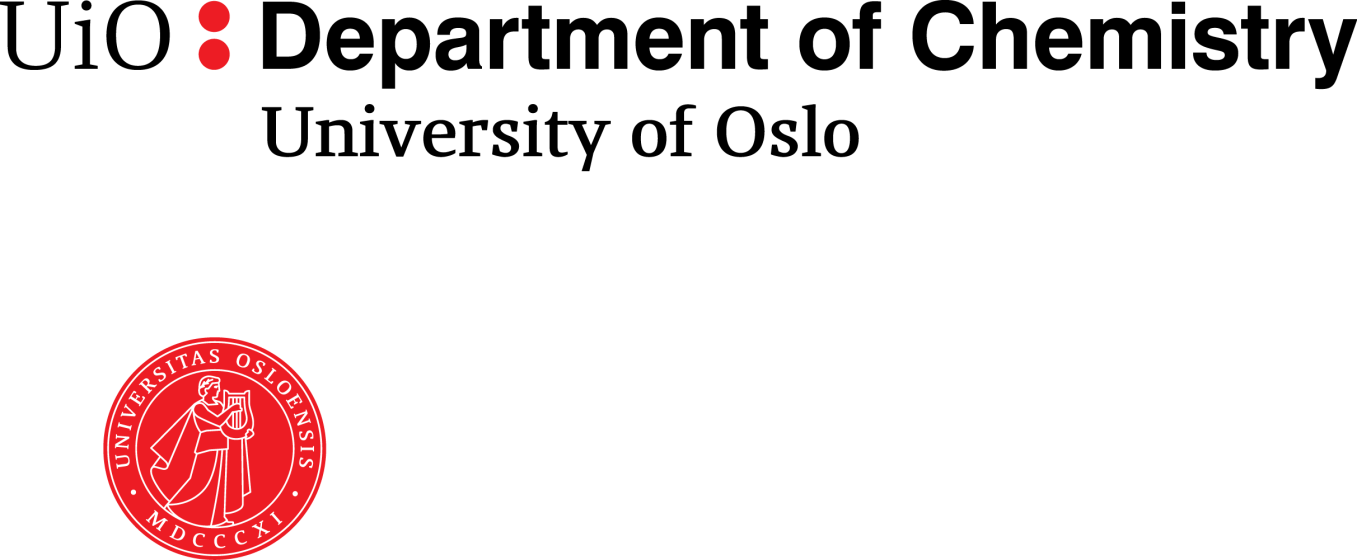 Hydrogensamfunnet 
Løsningen - eller i hvert fall en del av den
Truls Norby
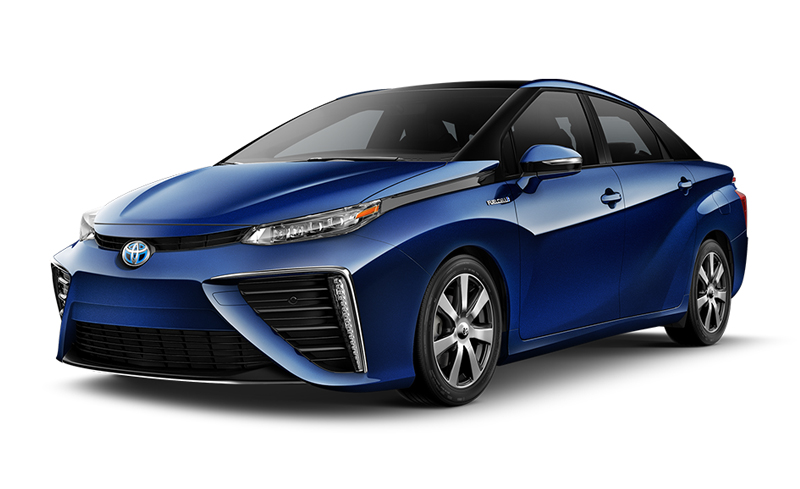 Department of Chemistry
University of Oslo

Centre for Materials Science and Nanotechnology (SMN)

FERMiO
Oslo Innovation Centre
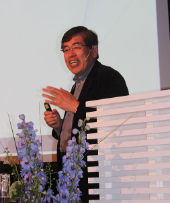 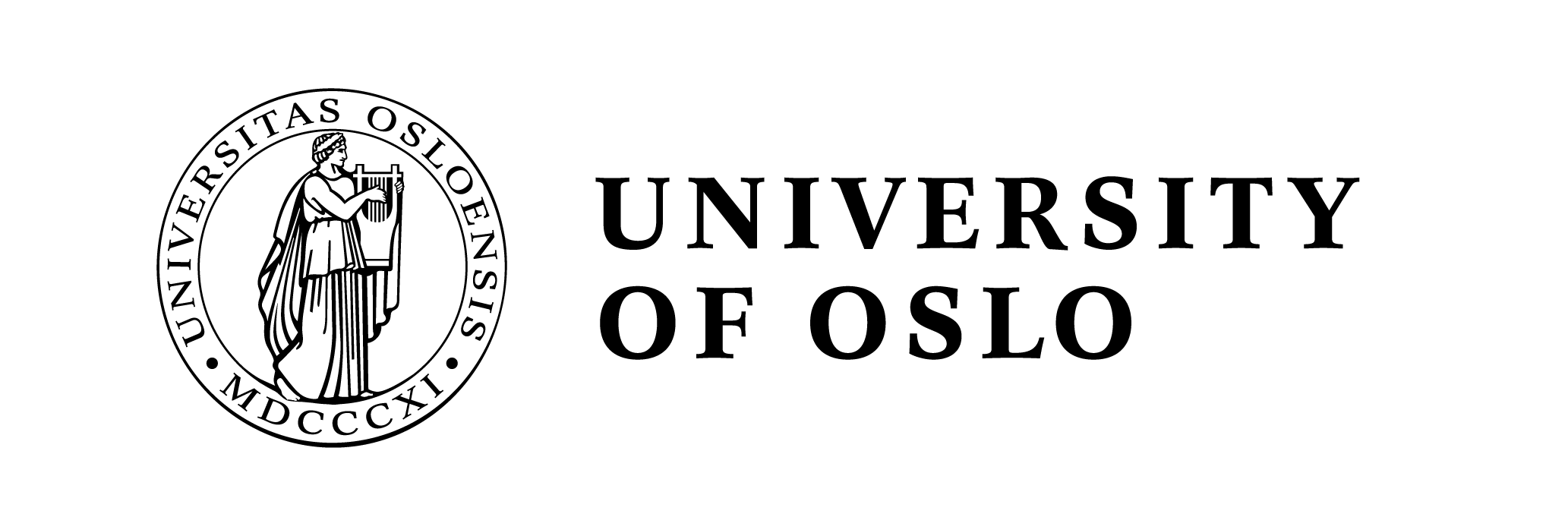 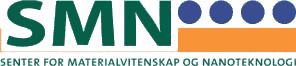 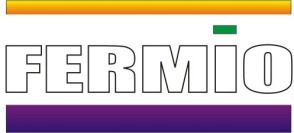 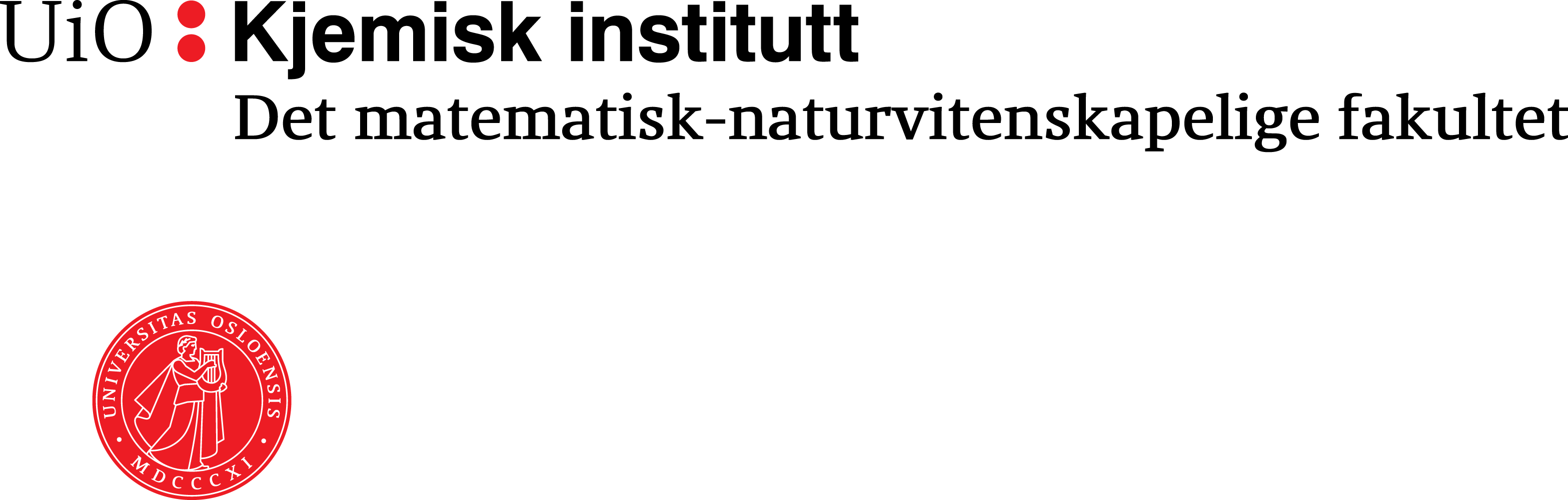 truls.norby@kjemi.uio.no
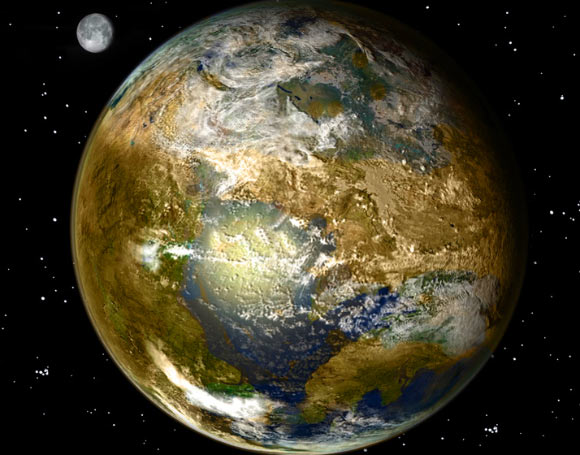 Fortiden
Image: Christine Daniloff
[Speaker Notes: The early Earth. We ended up with a planet essentially a layer of oxidised slag (oxides, hydroxides, carbonates, silicates) over a molten iron core. The atmosphere is oxidising; oxygen, water, CO2. H2 has left (too light).
Life came about and uses sunlight to convert CO2 and water into sugar and oxygen. Much of the energy captured in the organics becomes trapped as coal, oil, gas.]
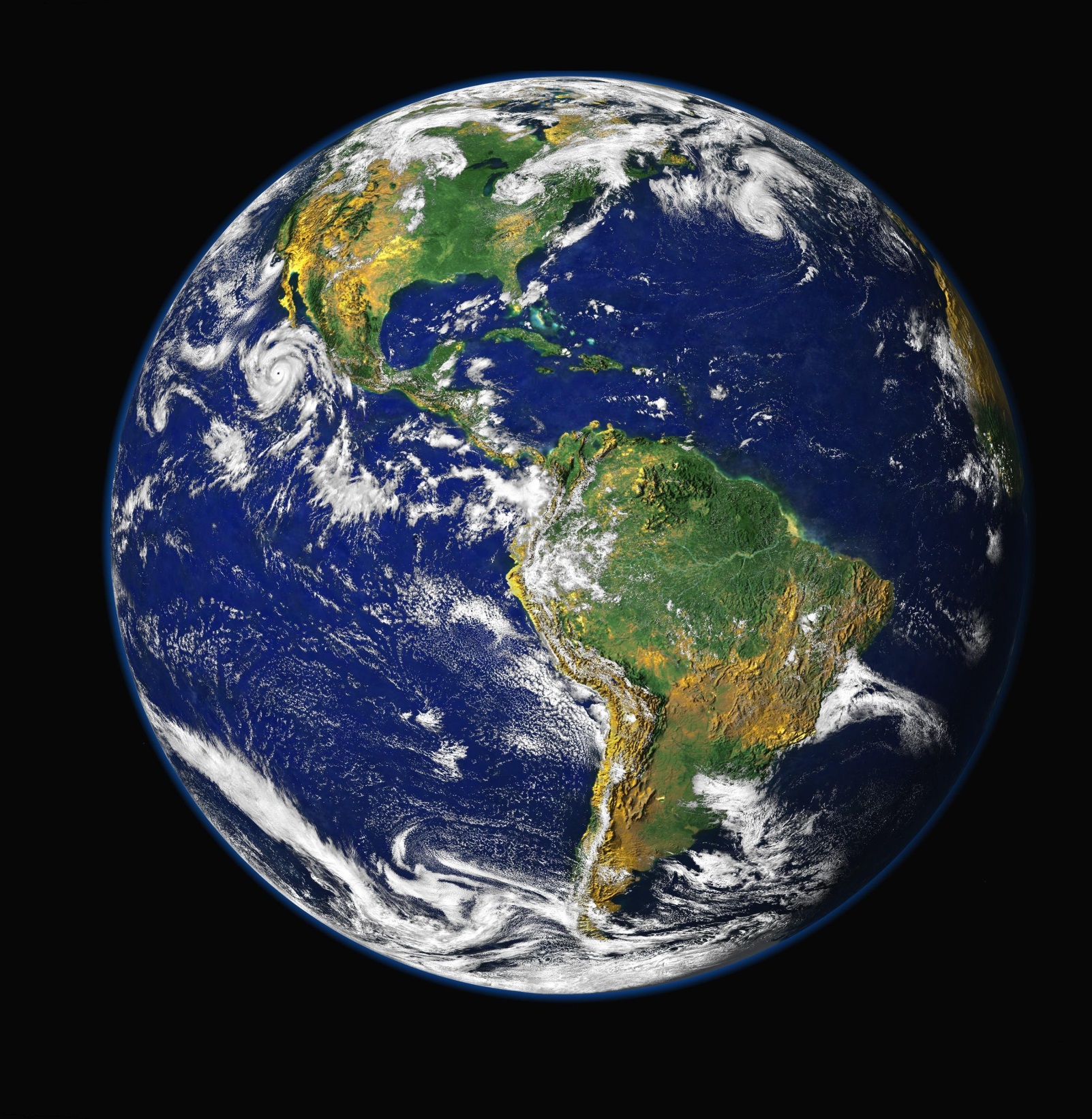 Nå
Fremtiden:

Mindre fossilt

Fornybar

Solenergi
Indirekte
Direkte

Men hvor skal vi få kjemikalier fra?
Plast
Brensel
Kunstgjødsel
…
[Speaker Notes: Today we are exploiting that fossil energy to have fuels and chemicals. It runs empty and changes the climate of the Earth. More CO2 is let out. It absorbs infrared radiation from the Earth. It heats up.]
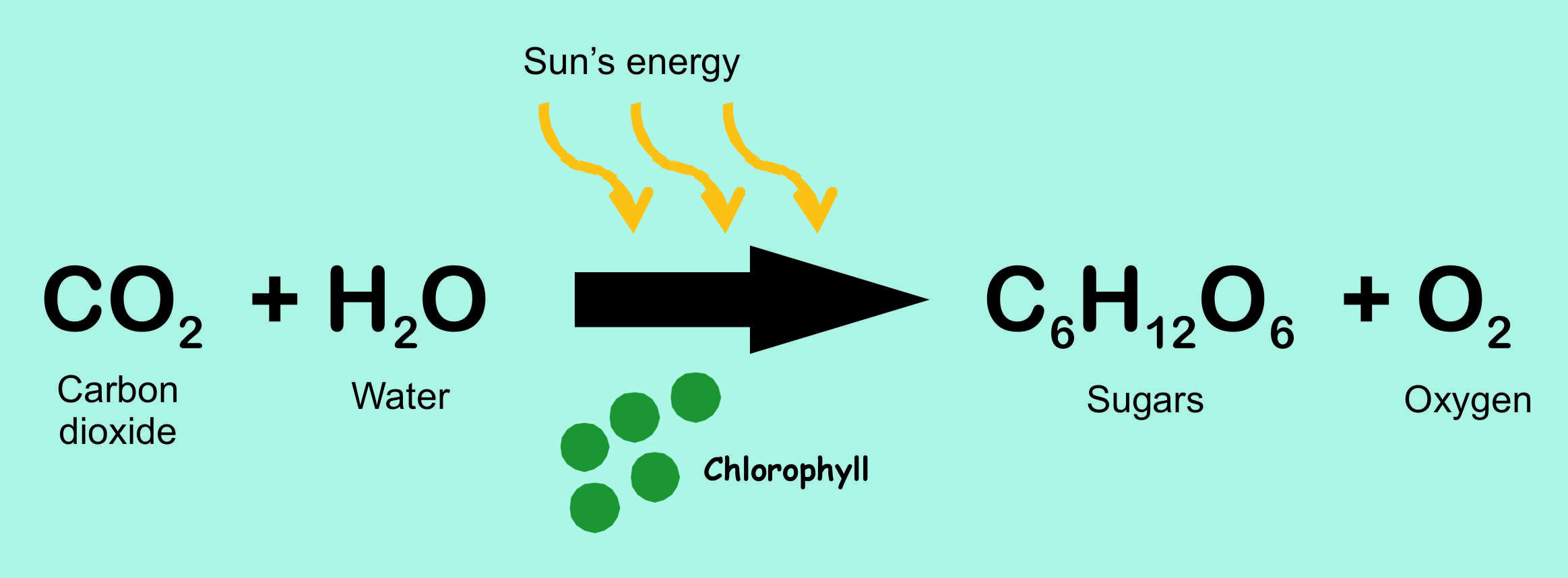 Hvordan planter gjør det
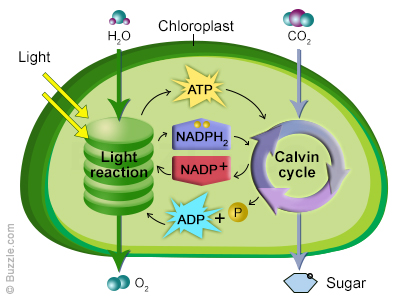 Fotosyntese
Fange CO2 og energi og lage sukker og oksygen
Klorofyll



Nitrogen-fiksering
Bakterier
Nitrogenase
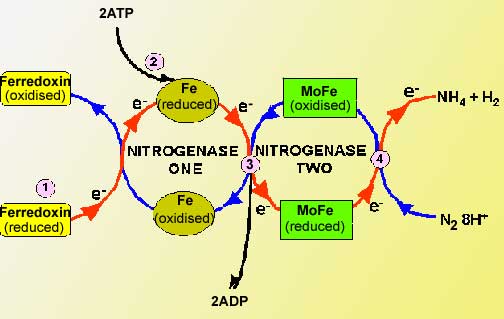 Hvordan vi gjør det
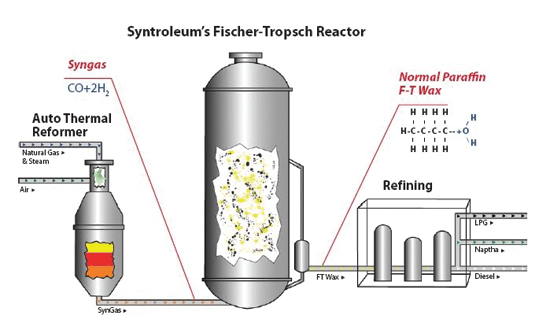 Vi bruker fossil energi som kilde til C og H

Petroleumsindustri og petrokjemisk industri produserer brensel og kjemikalier

Reformering til syntesegass (CO + H2)
Metanol-syntese
Videre til kjemikalier, plast, brensel…

Haber-Bosch-syntese av ammoniakk NH3 og kunstgjødsel
Naturgass er kilde til H og energien som trengs
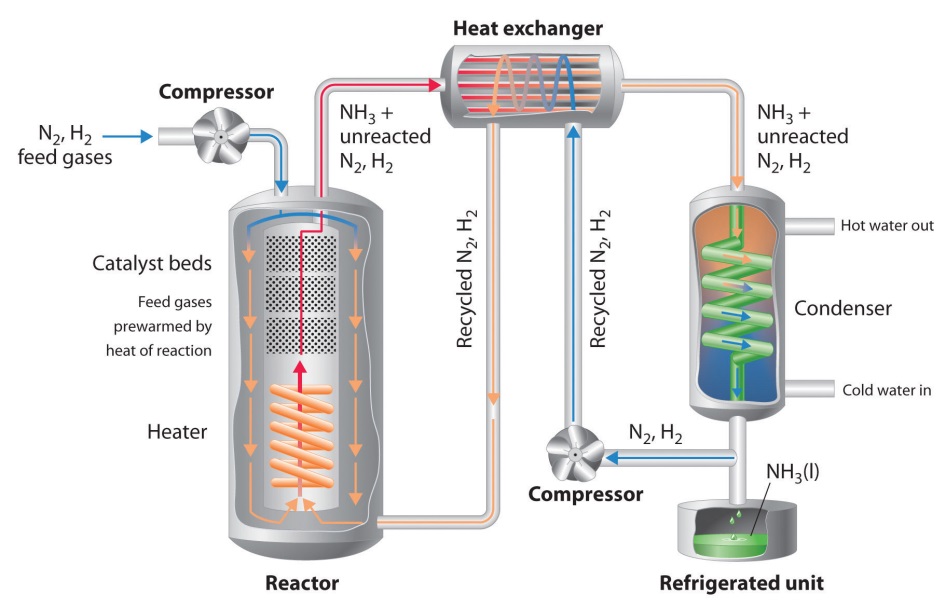 Hva skal vi gjøre uten fossile kilder?
Bruke biomasse, CO2, H2O og N2. Og energi.

Elektrolysere vann til H2

Reagere CO2 med H2 til syntesegass

Reagere H2 med N2 til ammoniakk

Skal vi fortsatt gjøre det i store fabrikker i industrilandene?
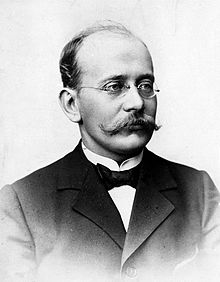 Kan han lage kunstgjødsel lokalt?
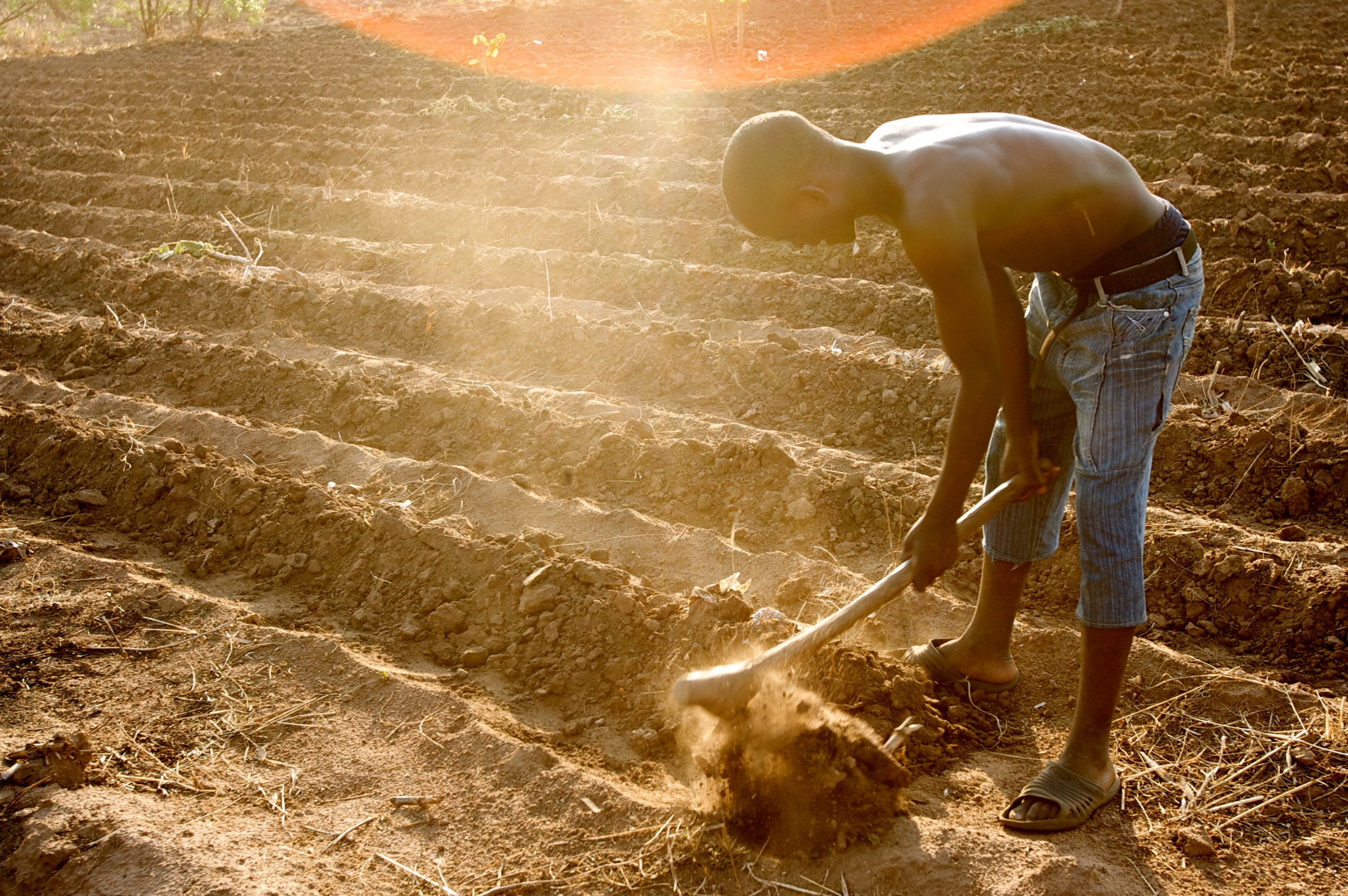 Må bryte og binde N2

	Til NH3 eller NOx

	For eksempel NH4NO3

Trenger energi + N2 + kilder til H og O

Han har alt han trenger!
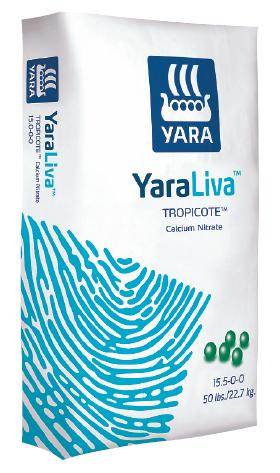 Minske forbruket av fossilt brensel har startet i transport; Hybrid
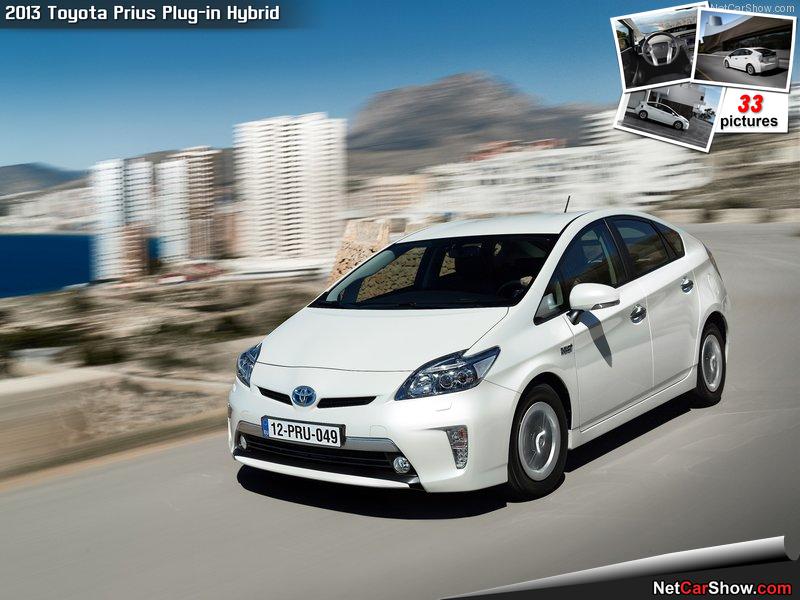 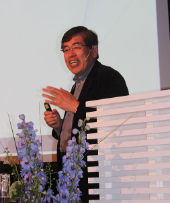 Plug-in hybrid & rekkvidde-utvidere
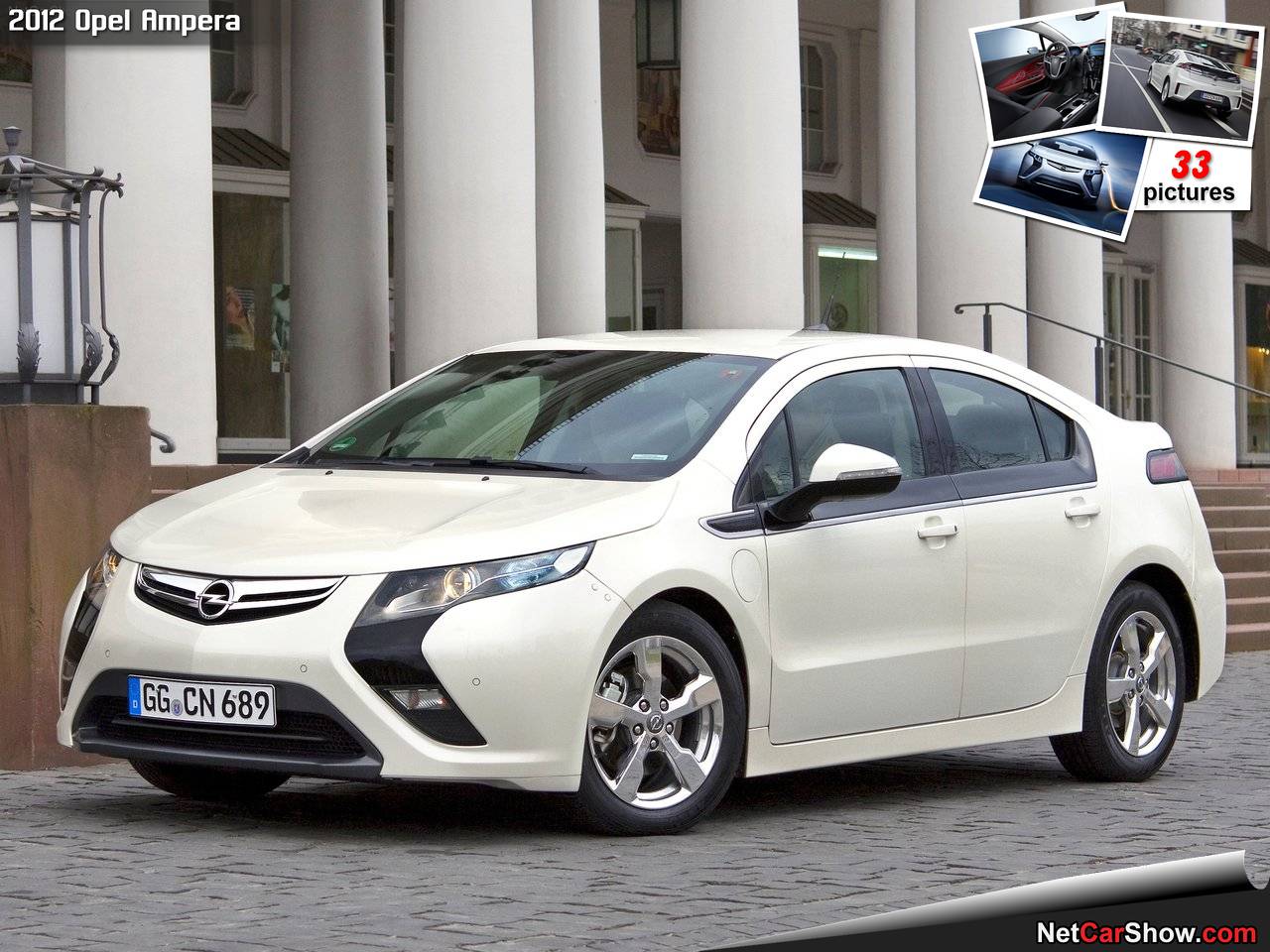 Nissan Leaf – 200 km
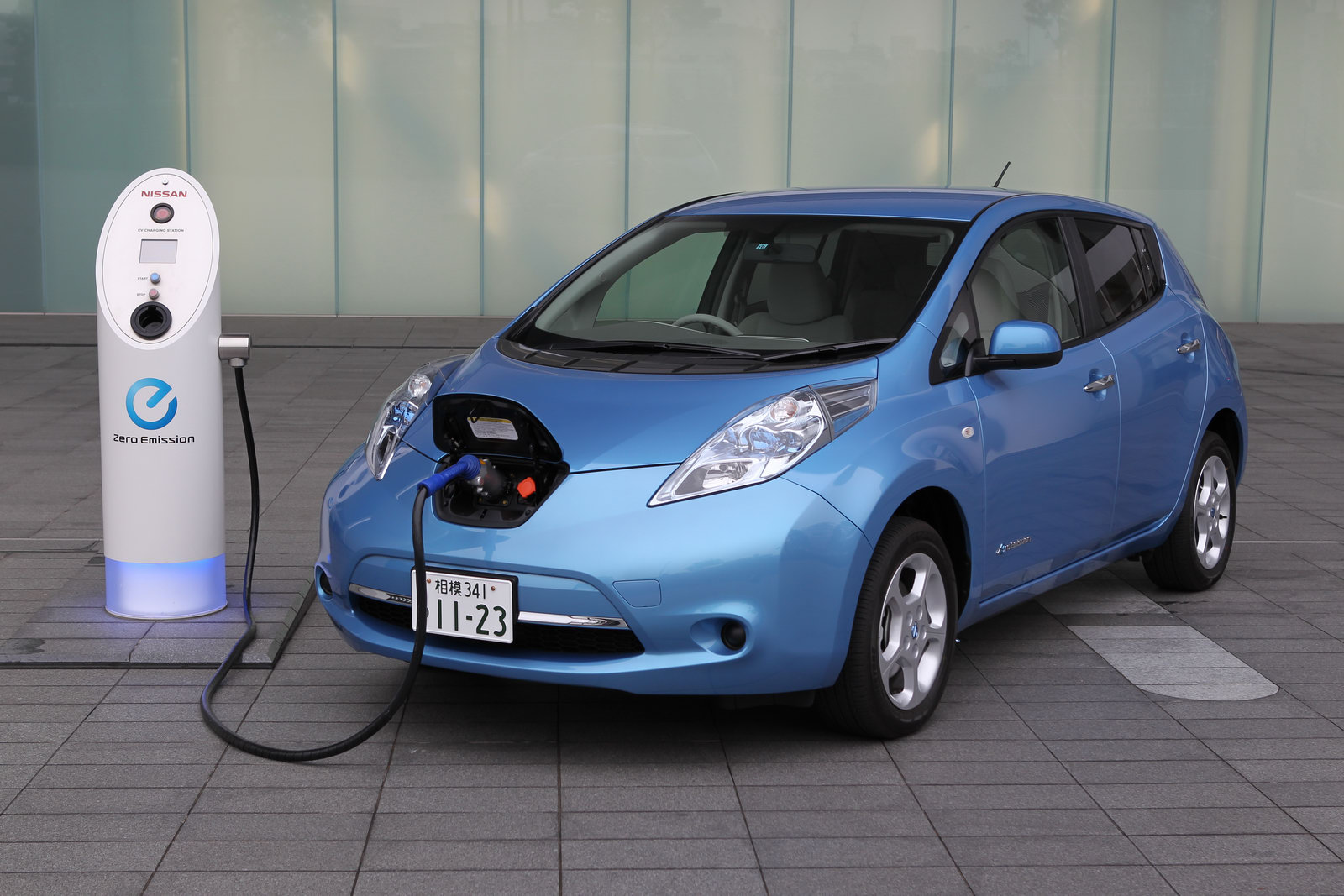 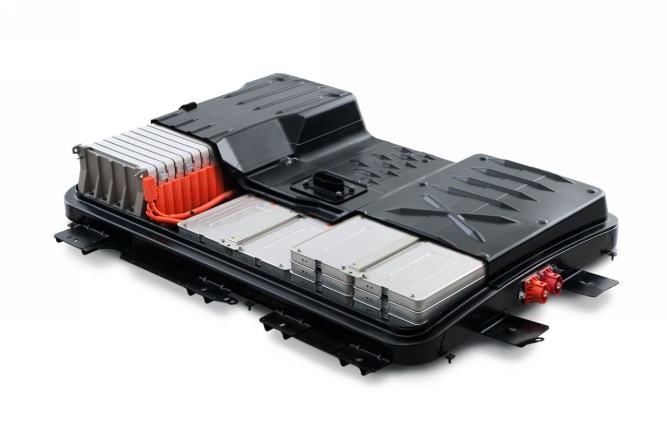 Tesla Model S – 400 km
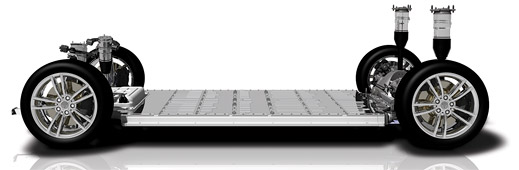 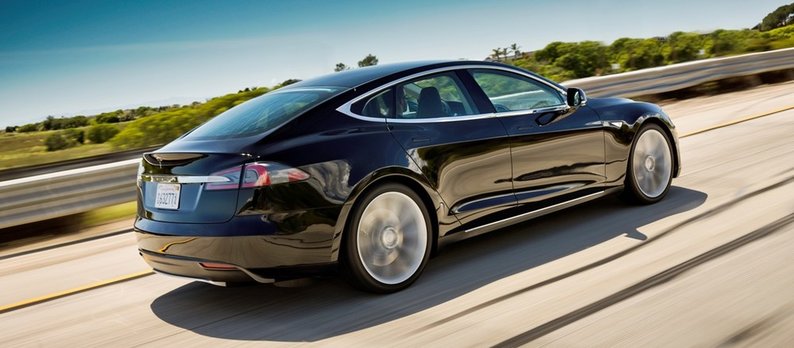 Brenselcelle
U,I
+
4H+
Luft 
O2+4N2
El-motor
2H2
O2

2H2O
2H2
P
H2
2H2O+4N2
4e-
Hydrogenbilen: En hybrid elektrisk bil med brenselcelle
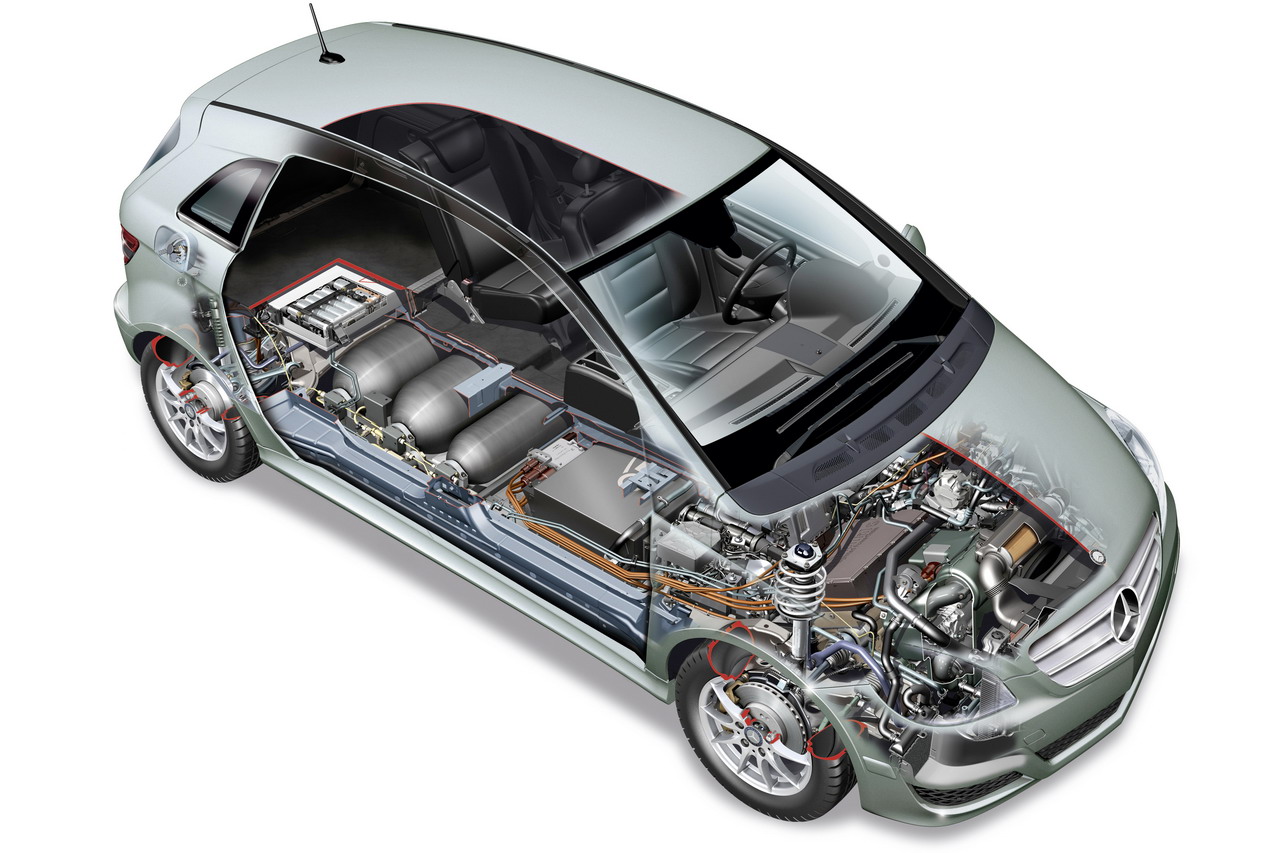 Hyundai iX35 HFCV serieprodusert og i salg 2013
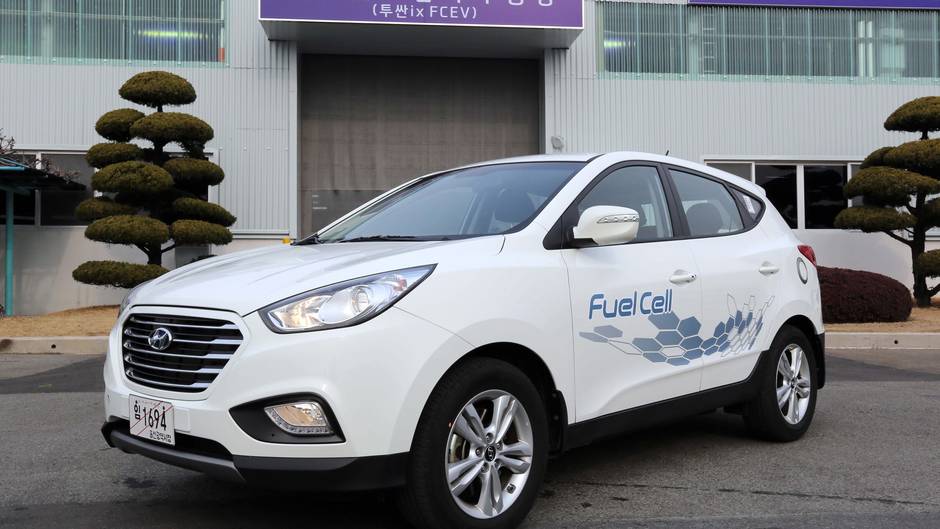 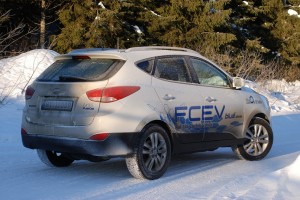 Typiske hydrogenbiltall 2014
Hyundai iX35 H2-FCEV (eller HFCV)
Verdens første serieproduserte HFCV

Absolutt null utslipp (bare rent vann)

100 kW elektriske motorer
100 kW brenselcelle + 24 kW Li polymer batteri
Topphastighet: 160  km/h. 0-100 km/h: 12.5 s

To H2 tanker: Ca. 6 kg H2 @ 700 atm
Forbruk Ca. 1 kg H2/100 km (NEDC): Rekkevidde 600 km

Full tank på 3 minutter
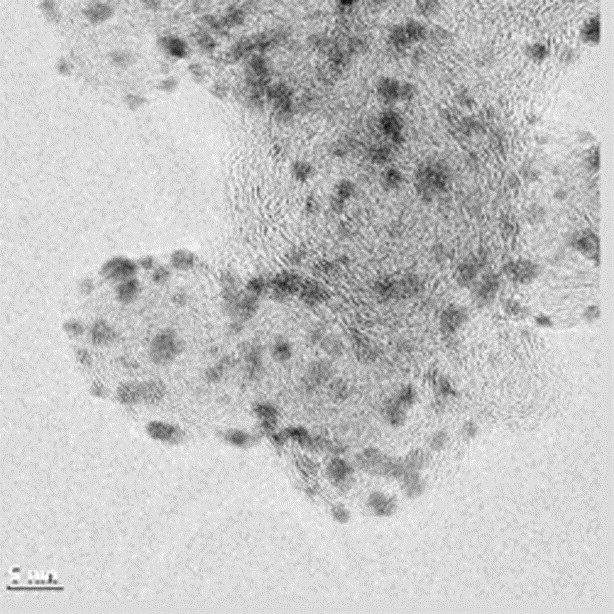 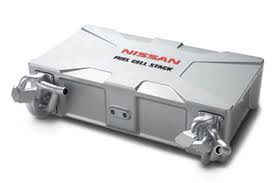 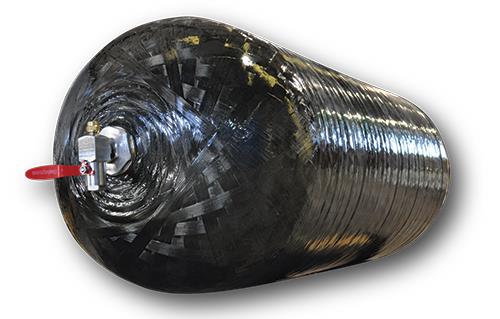 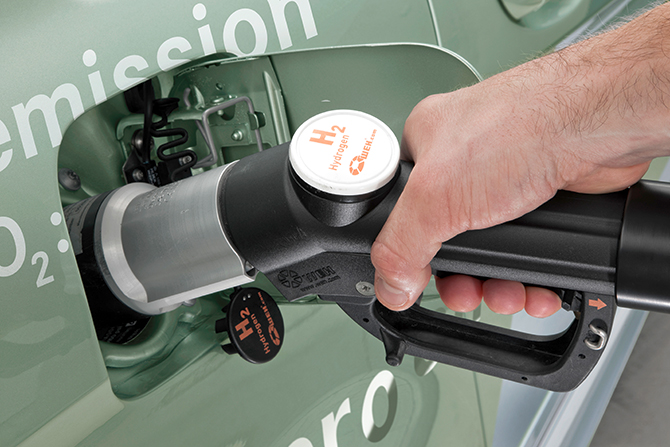 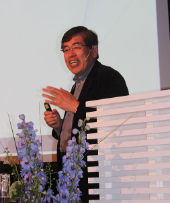 Toyota Mirai: HFCV serieprodusert fra 2015
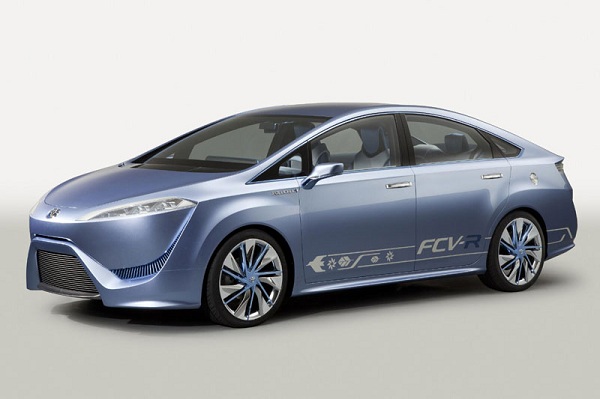 HFCV busser
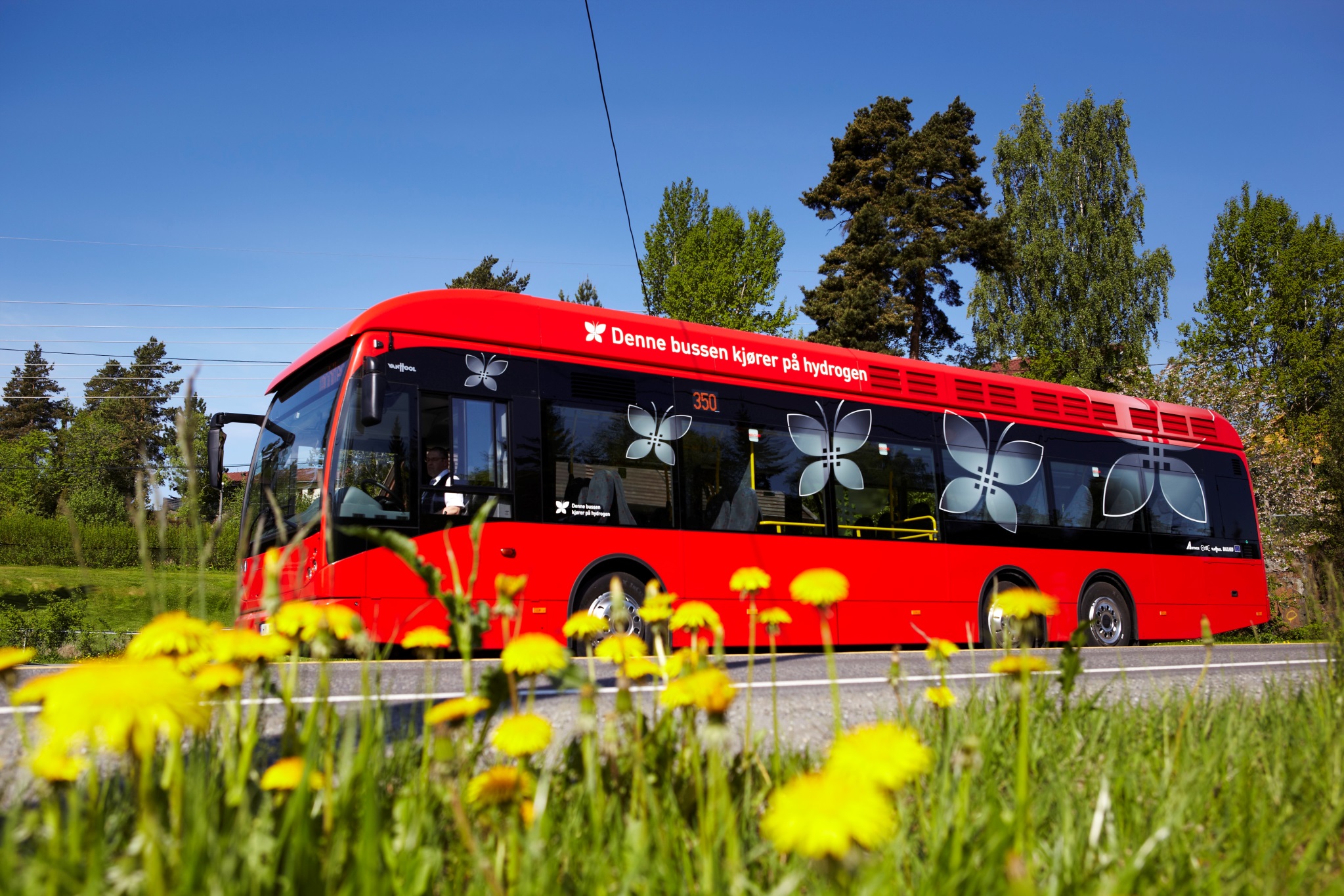 Elektrolysør
U,I
+
4H+
O2
2H2
O2

2H2O
Elektrisk nett
2H2
P
H2
2H2O
4e-
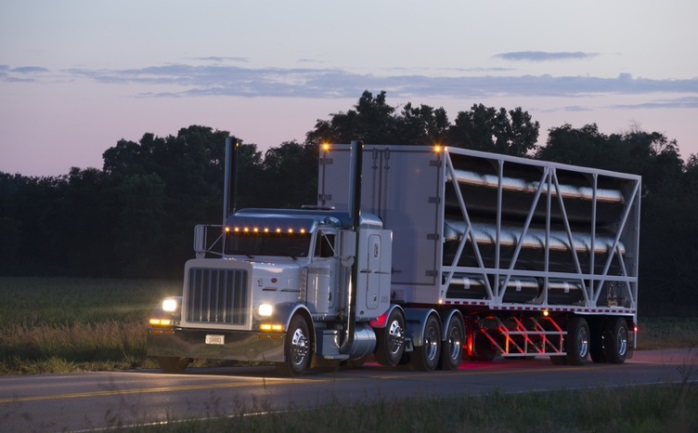 Hydrogenfyllestasjoner
Hydrogen lages på stasjonen eller kommer via trykktanker eller rør
Norsk industri: Hexagon
Hydrogen lages ved
Elektrolyse av vann
I Norge nær 100% fornybar ren elektrisitet
Norsk industri: NEL
Reformering av biogass
Reformering av naturgass
Høye krav til renhet pga polymerbrenselcellen
Fylles på 3 minutter via 1000 atm kjølt H2
Pris…
Voksende hub av stasjoner i/rundt Oslo (HYOP; Uno-X)
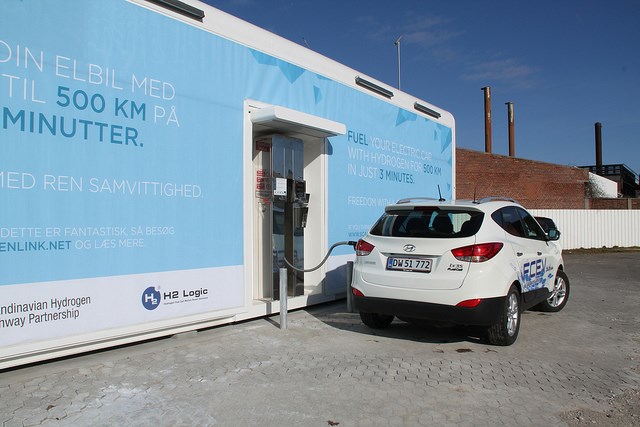 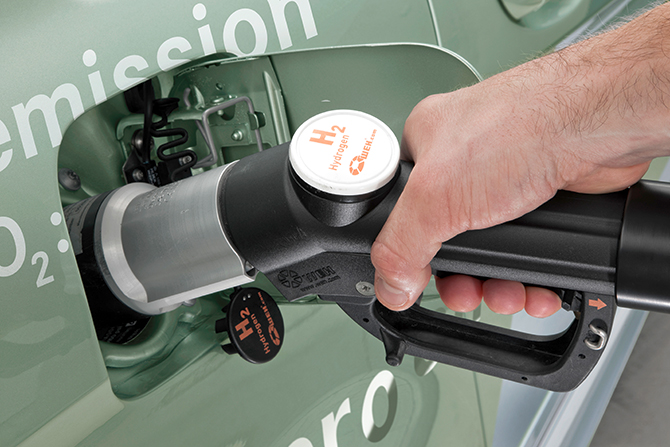 Noen fakta …
Forbrenningsmotorer 
Begrenset effektivitet pga. Carnot-syklus. Slipper ut CO2 og NOx.

Batteribiler og HFCV
I prinsippet 100% effektive. Null lokale utslipp.

Alle elektrokjemiske celler (batterier, elektrolysører, brenselceller) har unngåelige tap som øker med strømtettheten

Derfor har elbilen en redusert el-til-hjul effektivitet og reell rekkevidde, særlig når det er kaldt

Hydrogen er krevende å komprimere
Derfor har HFCV en el-til-hjul effektivitet på typisk 40%

Likevel er batteribilen og HFCV overlegne forbrenningsmotorer på effektivitet, miljø og klima

Hydrogenbilen kan øke sin rekkevidde ved å ha med større H2-tanker
Noen meninger …
Batteribiler vil ta over all lett og mellomtung kort- og mellom-distanse transport. 
Endringen kommer relativt raskt – i Norge
Hydrogen vil ta over all mellomlang- og langtransport
Hydrogen blir tilgjengelig overalt
Endringen tar lenger tid, men startet i 2016

Maritim sektor – ferger, båter, skip… - tar i bruk hybridteknologi, batterier og hydrogen
Tog kan bruke hydrogen og kommer til å gjøre det
Planene finnes

Hydrogen kan bidra til å lagre og utjevne fornybar energi

Noen kommer til å begynne å tenke, eksperimentere, og klare å lage hydrogen hjemme…
Det vanskelige er kompresjon
Grønne skip: Fylle H2 fra landLage hydrogen ombord fra sol og vind?
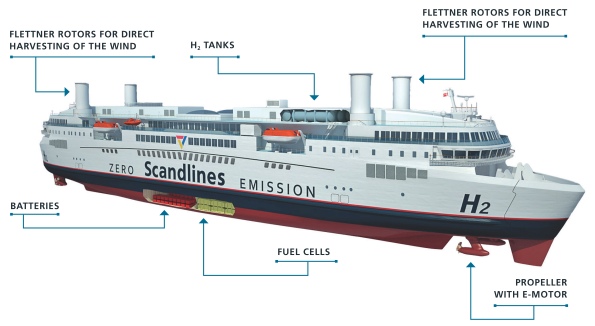 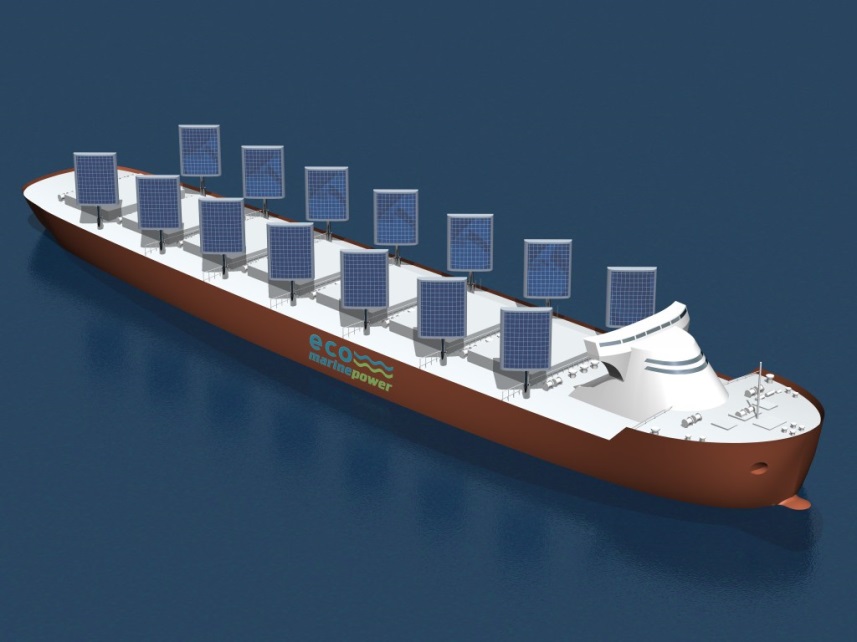 H2 sikkerhet
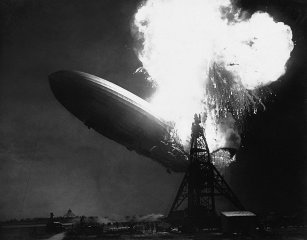 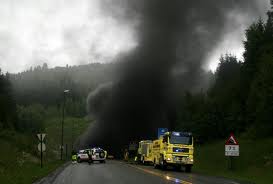 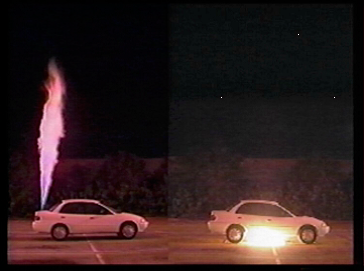 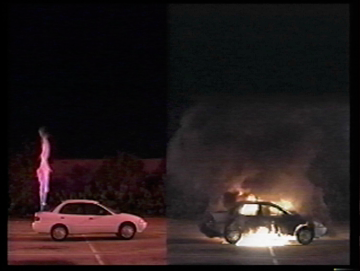 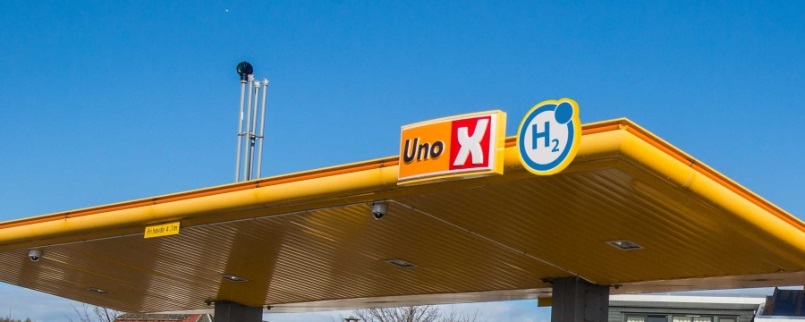 Til slutt
Hydrogen er her
Hydrogenbiler kan kjøpes og fylles og brukes (foreløpig nær Oslo)
Ta en hydrogen-buss!

Hydrogenbiler i dag minst like sikre som bensin- og dieselbiler

HFCV sammen med batterikjøretøyer (og kanskje biobrenseldrevne kjøretøy) erstatter bensin- og dieseldrevne kjøretøy

Hydrogen vil være energibæreren vi bruker når fornybar og ren energi må erstatte fossil energi